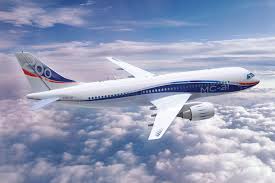 Wizyta Pana Pilota-Taty Aleksa
„Promyki” miały gościa- Pana Pilota.
Pan Maciej opowiedział dzieciom o swoim zawodzie i odpowiadał na wszystkie pytania dzieci. Pan Pilot przyniósł ze sobą modele samolotów, które dzieci miały przyjemność obejrzeć. Następnie „Promyki” słuchały opowiadania pt. „Pilot i ja”. A na koniec wizyty dzieci miały za zadanie narysować samolot lub balon.

Bardzo dziękujemy Tacie Aleksa za przedstawienie swojego zawodu. 
Pana wizyta bardzo się dzieciom podobała.
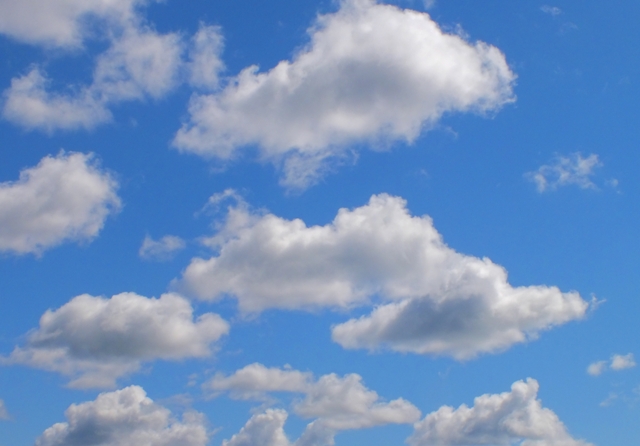 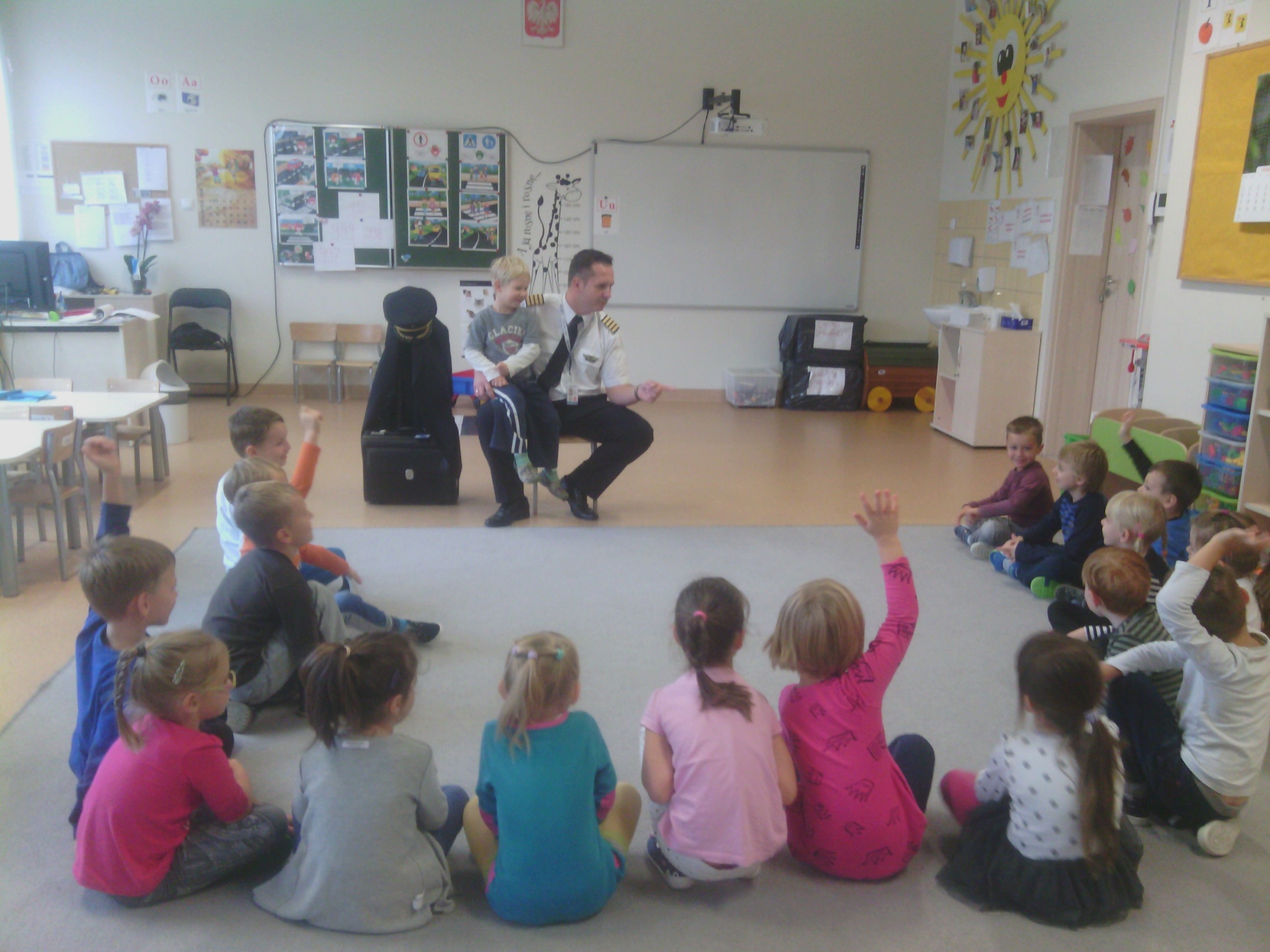 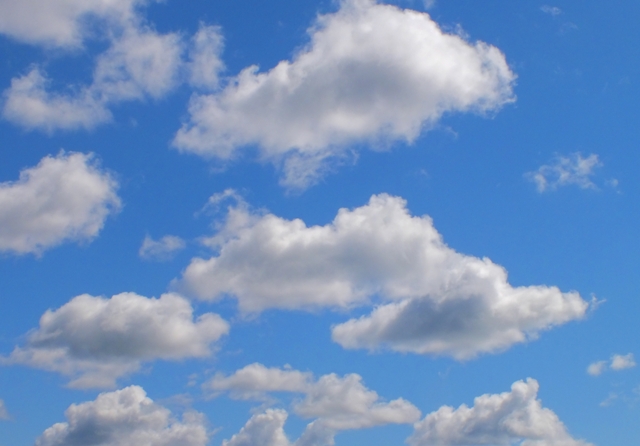 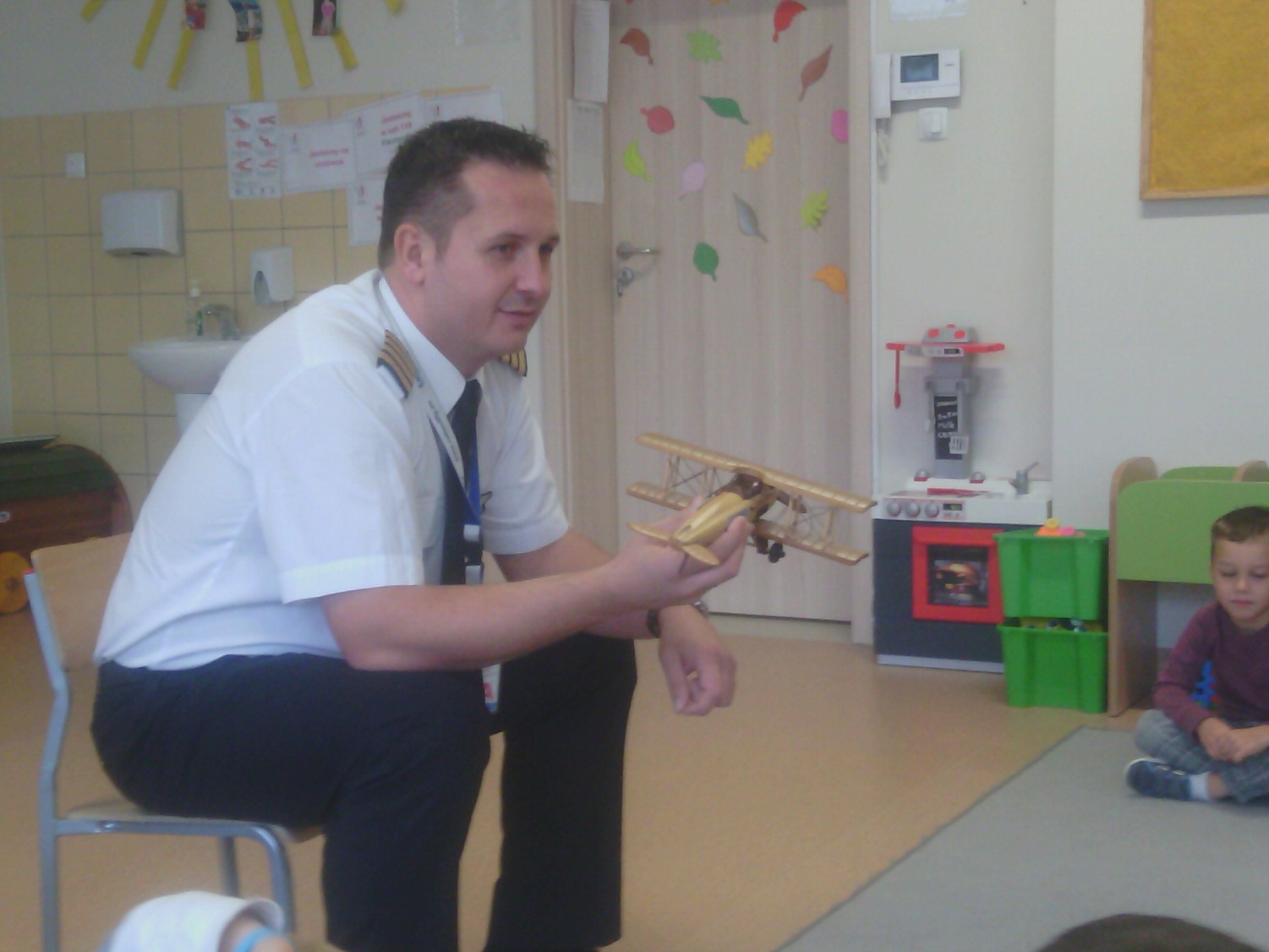 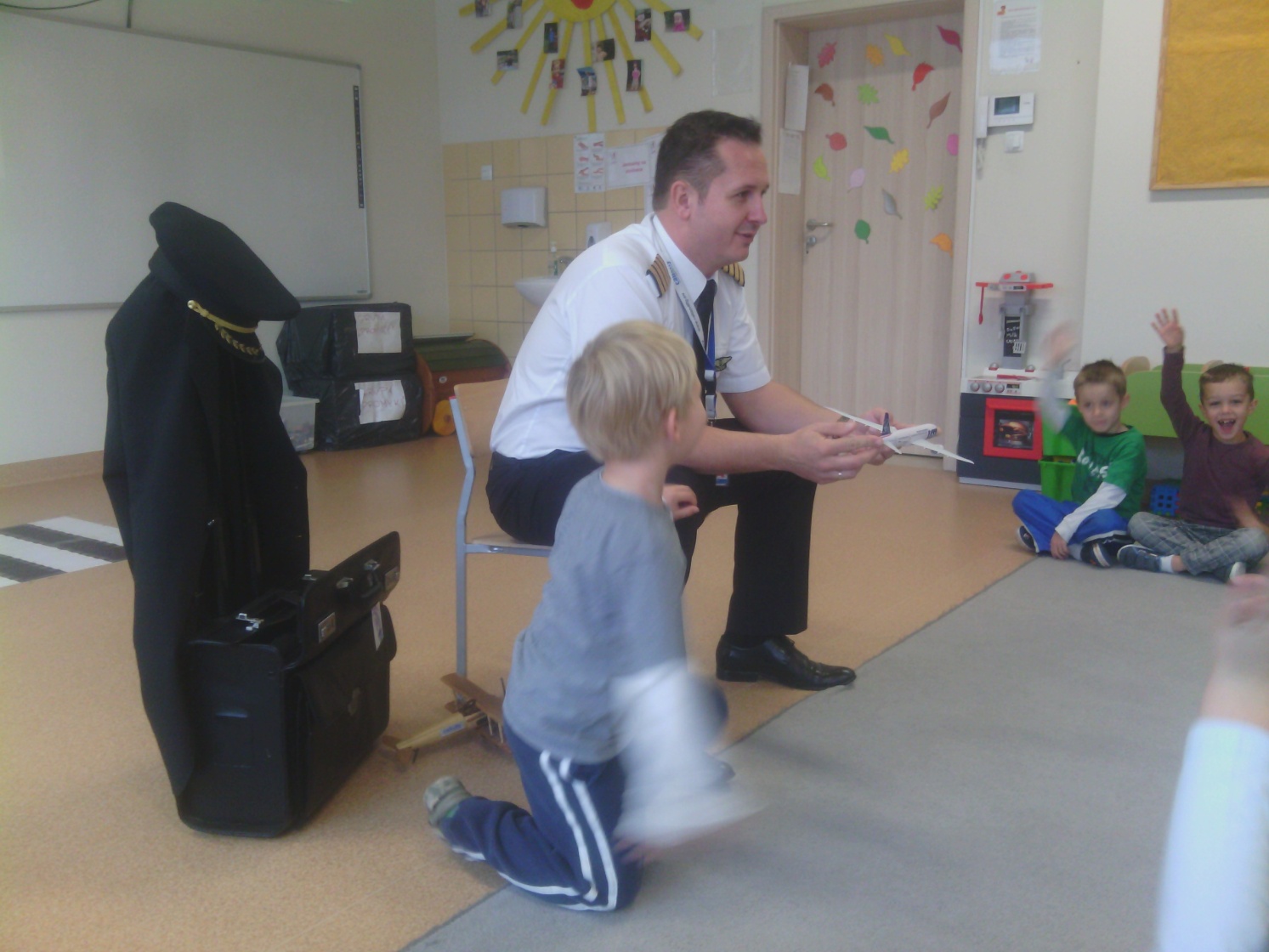 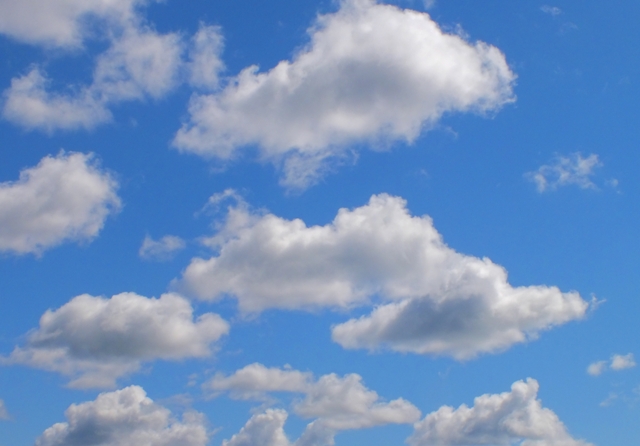 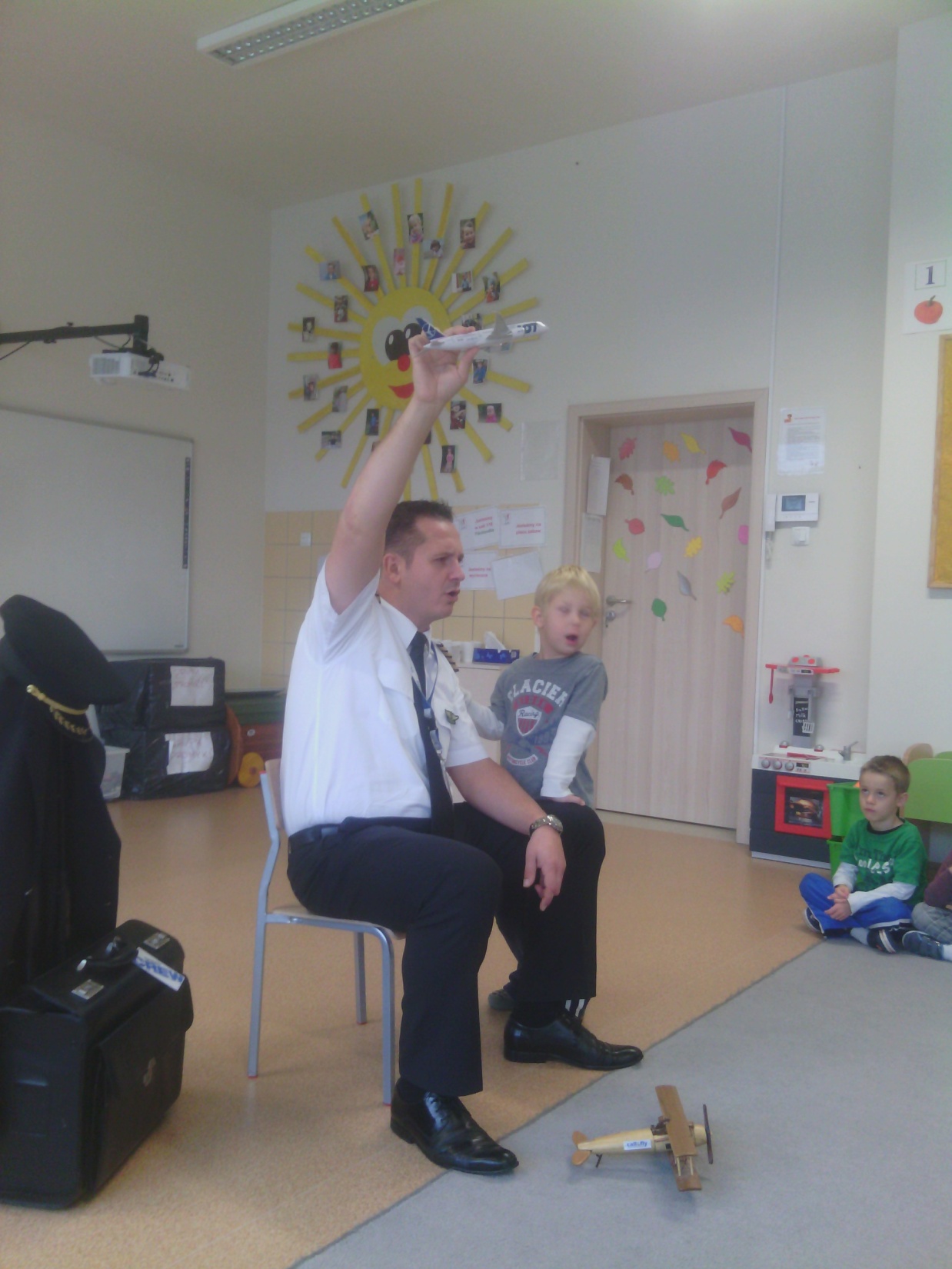 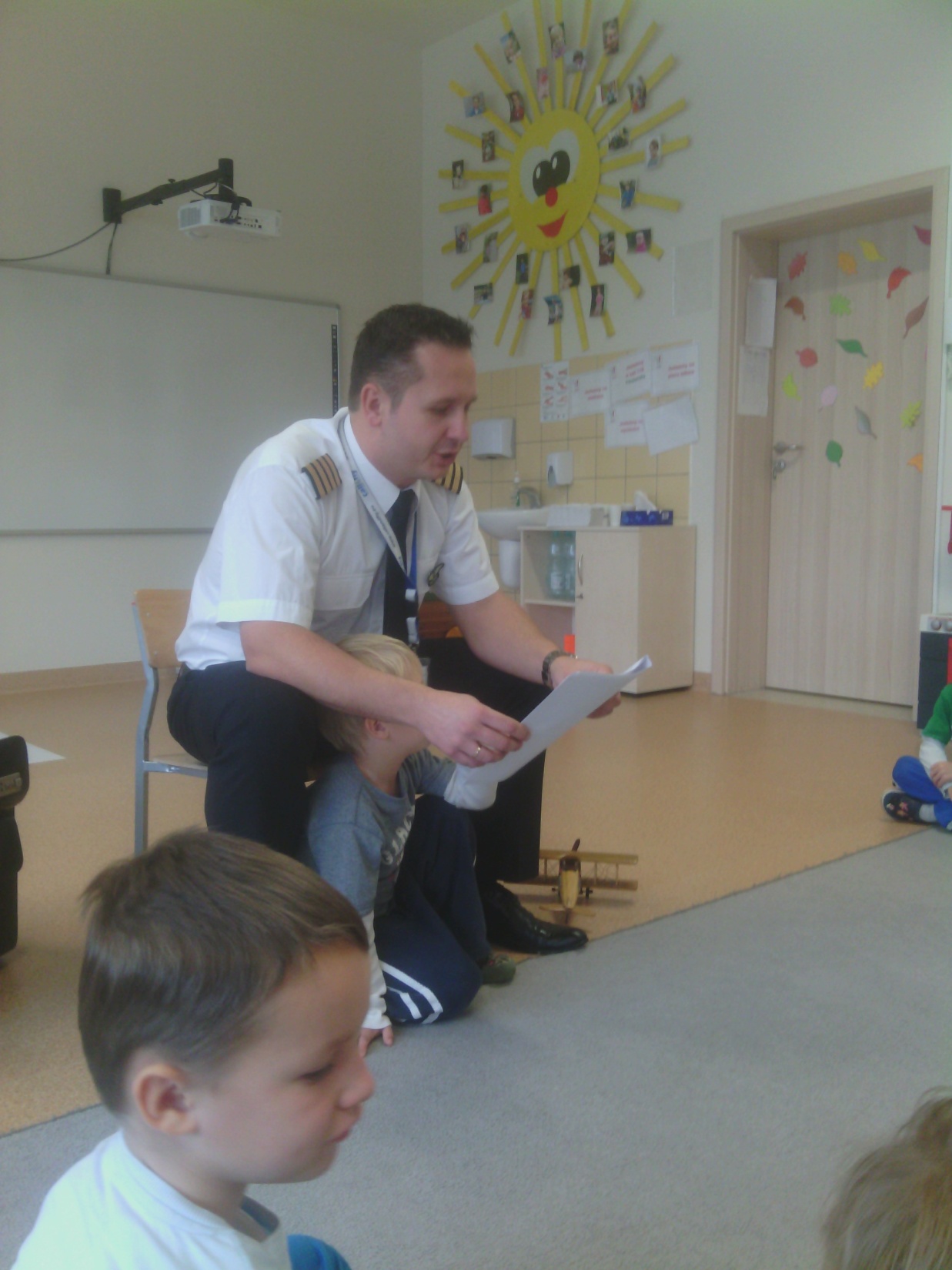 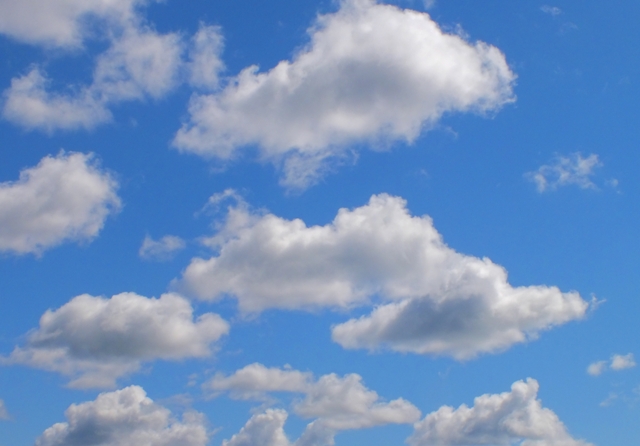 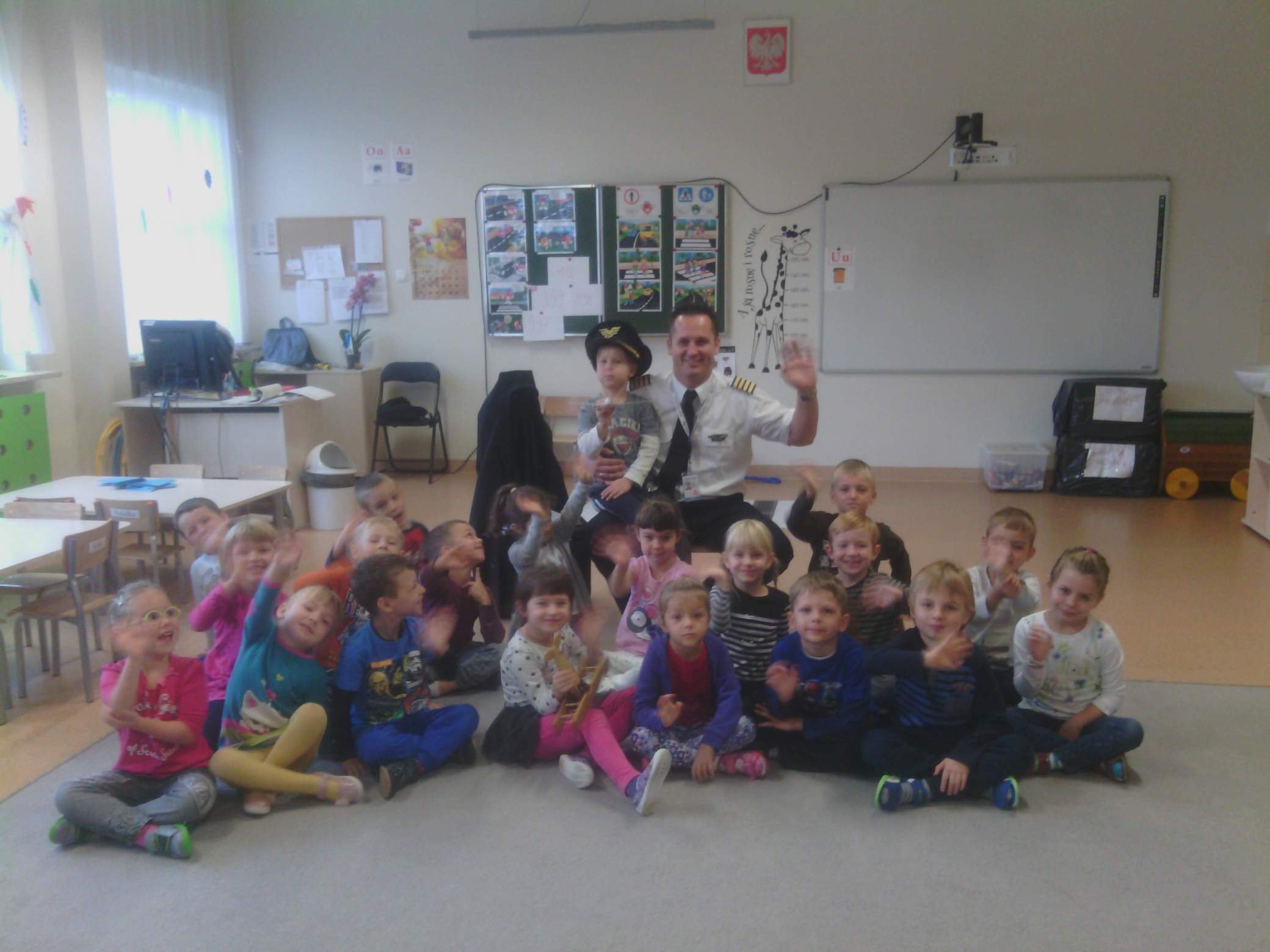